MTS TST Status
Axel Rennoch
MTS#83
10.05.2021
TST publications
MTS TST documents published
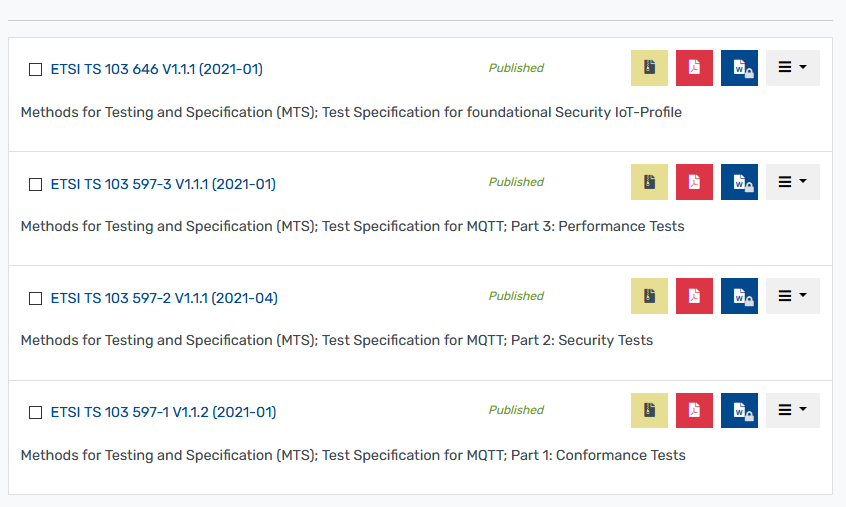 MTS TST documents in progress
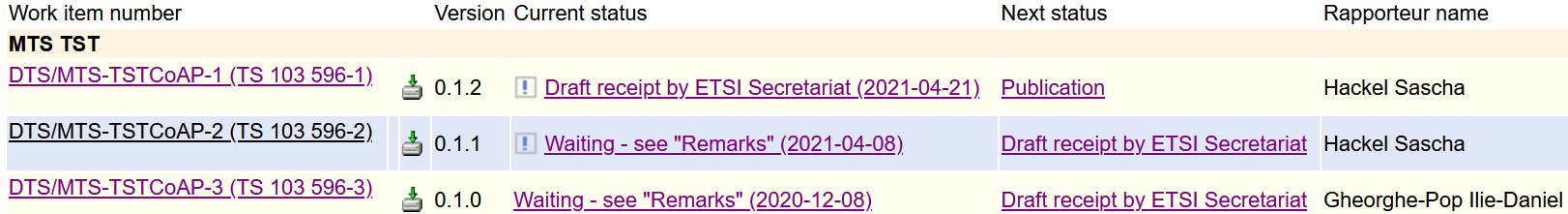 TST future
Possible topics
Restart of previous (stopped) TST WI?
LoRaWAN
New test catalogs for further relevant IoT protocols
OASIS Advanced Message Queuing Protocol (AMQP)
ETSI TS 103 357, Short Range Devices; Low Throughput Networks (LTN); Protocols for radio interface A (e.g. MIOTY)
Support for the formalization/refinement
Draft ETSI TS 103 701Cyber Security for Consumer IoT conformance assessment
Possible resources
Within ETSI
MTS STF/TTF
Other TC/ISG?

Outside ETSI
Research project (like IoT-T.de in the past)
Conclusions
TST working program successfully completed
TST run out of resources
TST to be subject for (temporally) closing

Thanks to rapporteurs/contributors and TST participants:
Bostjan Pintar, Sascha Hackel, Ilie-Daniel Gheorghe-Pop, André Wardaschka
Philip Makedonski, Finn Kristoffersen, Andreas Ulrich, György Réthy, Martti Käärik, Dirk Tepelmann, Emmanuelle Chaulot-Talmon, Michele Carignani, Dieter Hogrefe, Anthony Wiles, Frank-Walter Jäkel, Jens Stomber, Alexander Kaiser, Abbas Ahmad, and many more